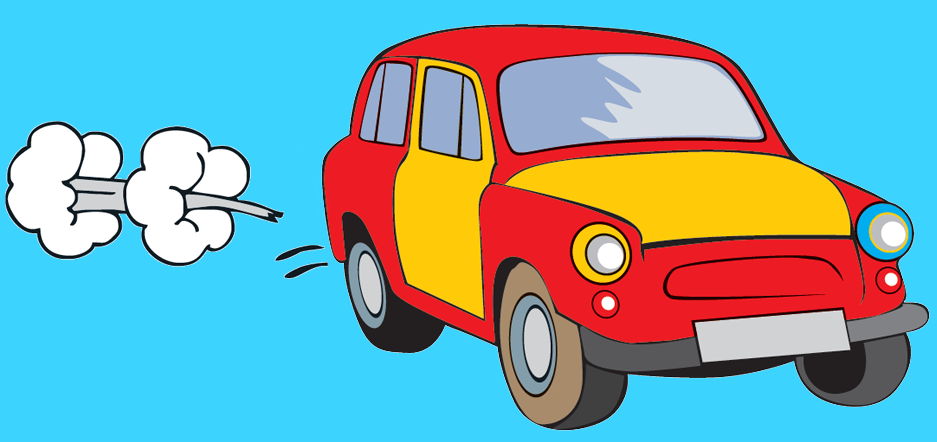 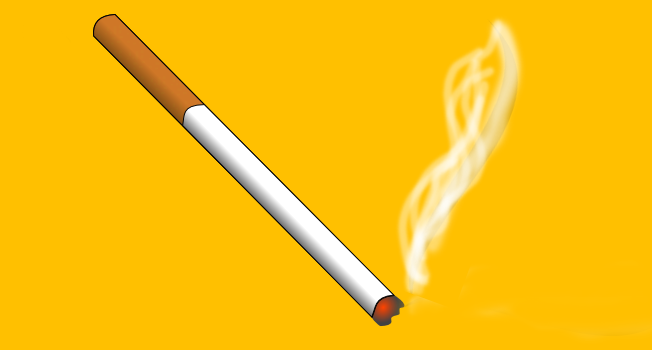 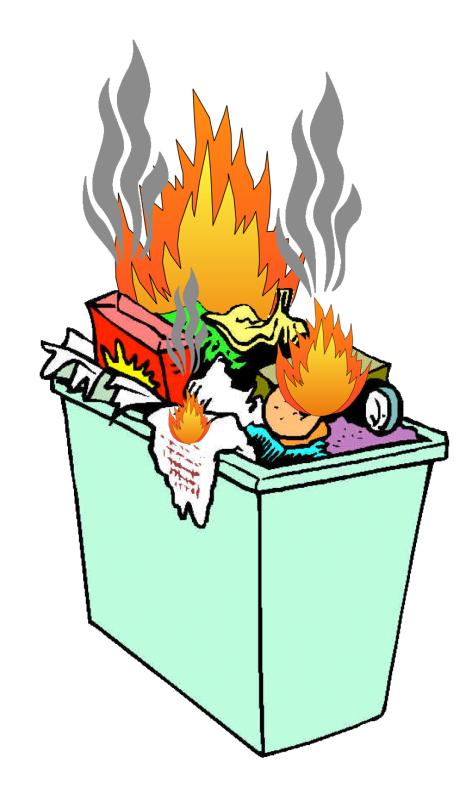 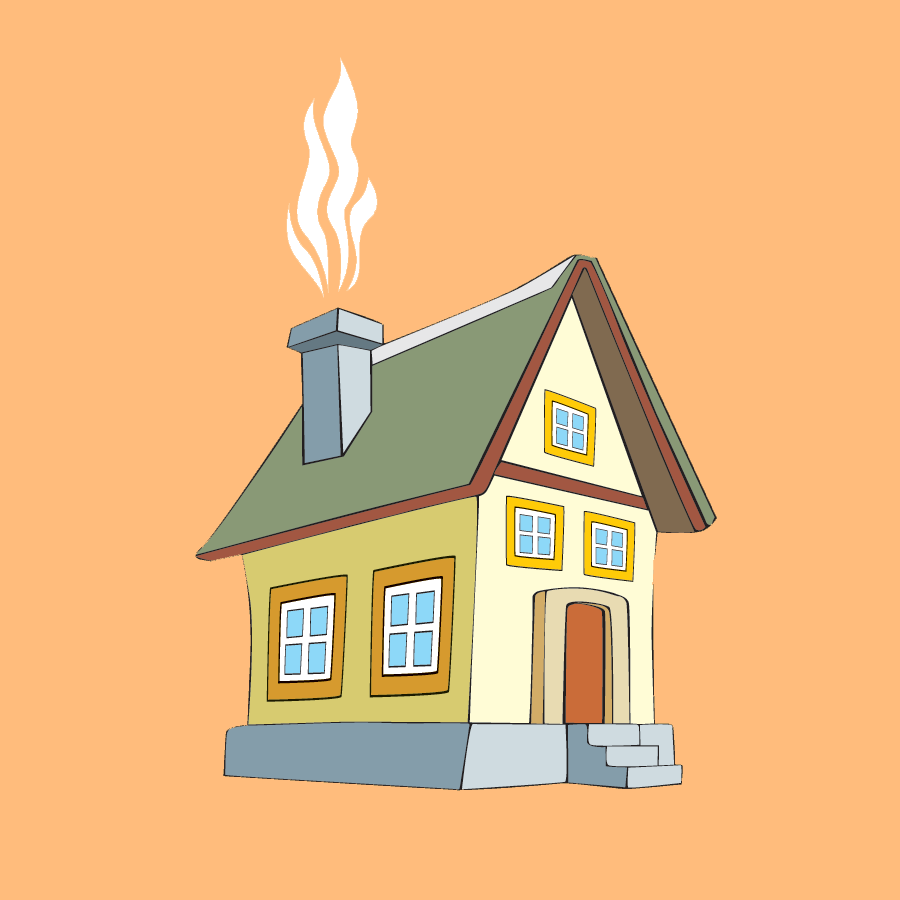 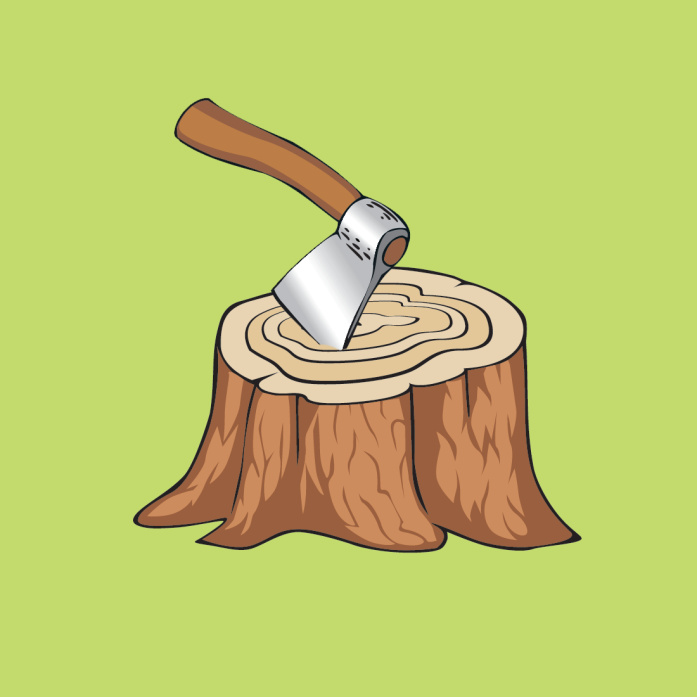 Розкажіть за малюнками, що забруднює повітря.
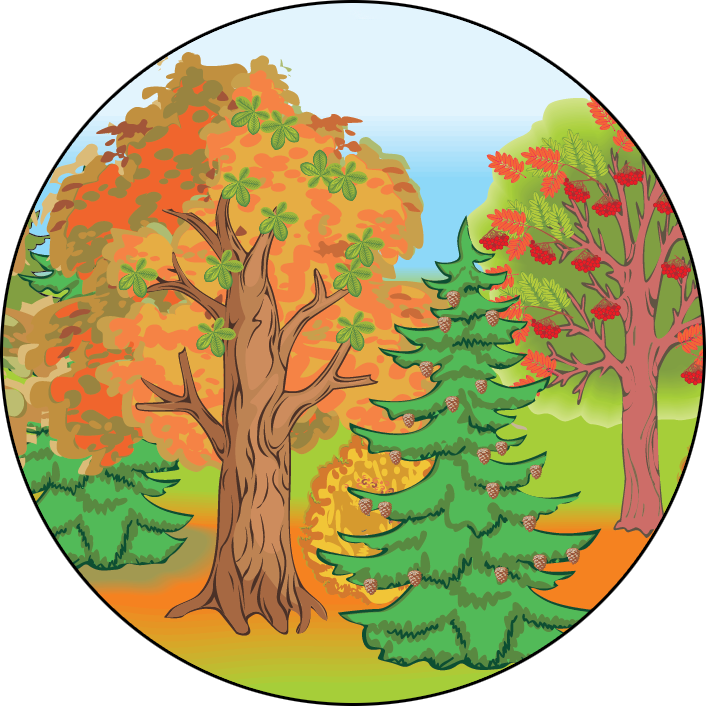 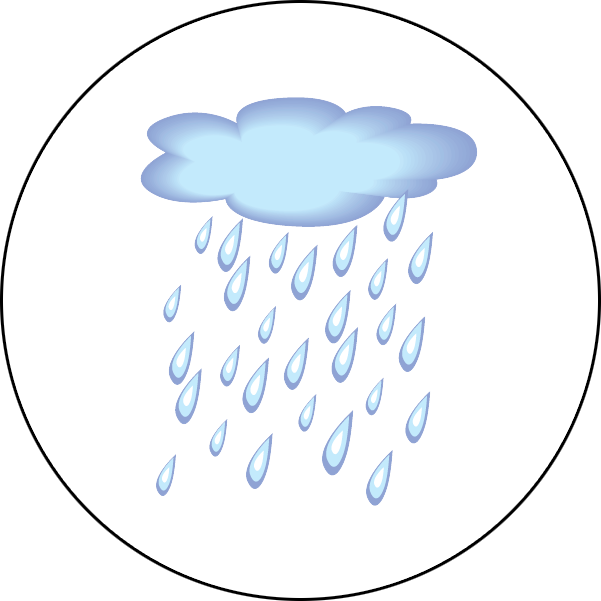 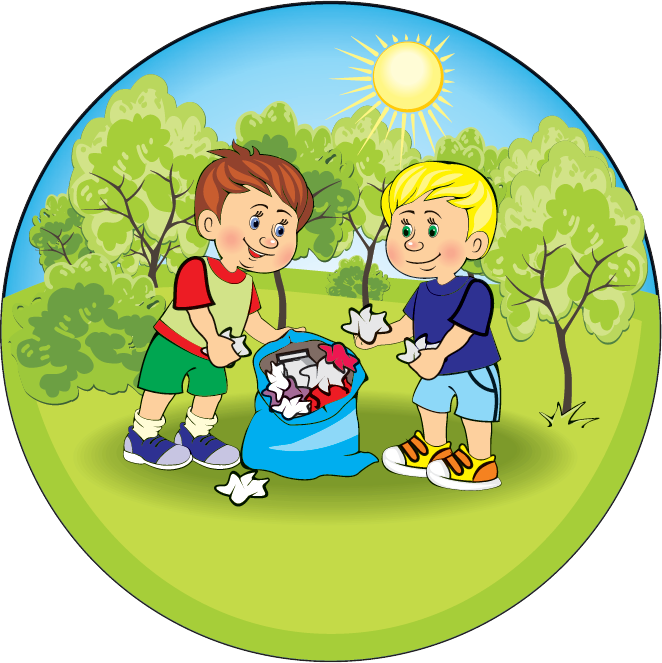 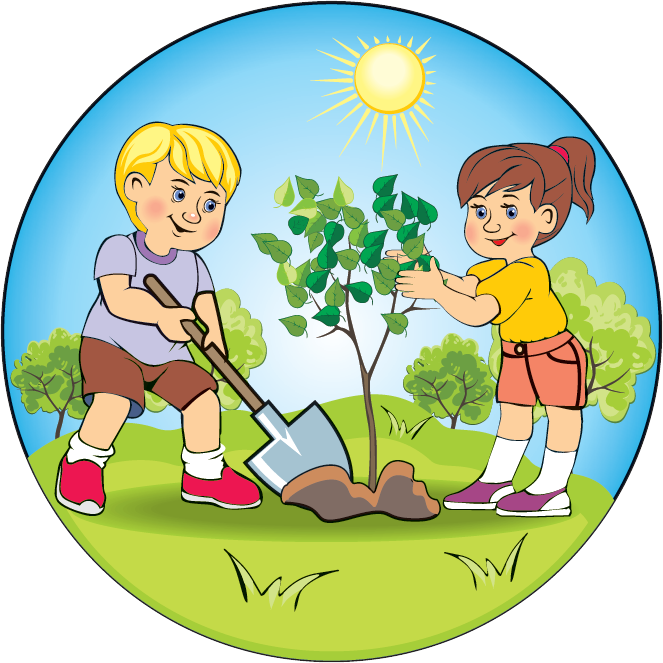 Розкажіть, що може допомогти очистити повітря. Чим можуть зарадити люди?
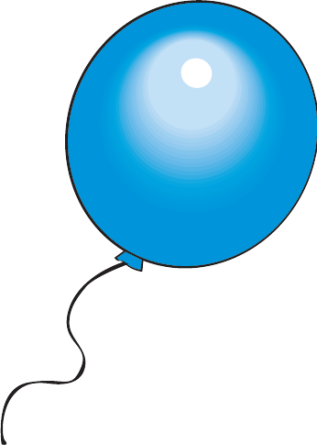 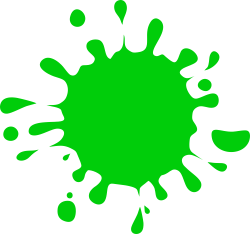 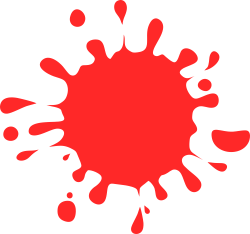 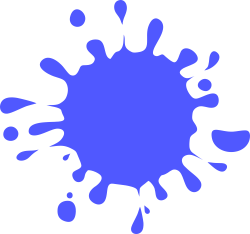 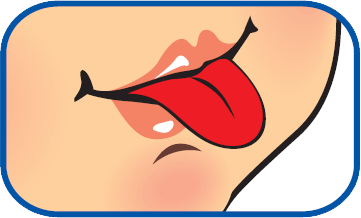 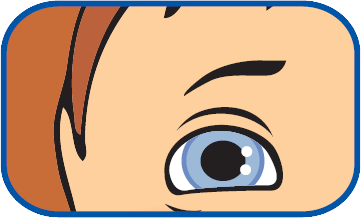 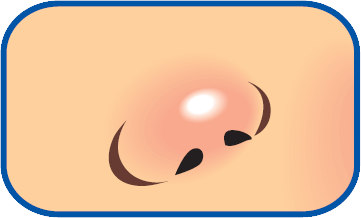 Розкажіть, що ви знаєте про повітря, використовуючи підказки на екрані.
Чи буде брудне повітря мати такі самі якості?
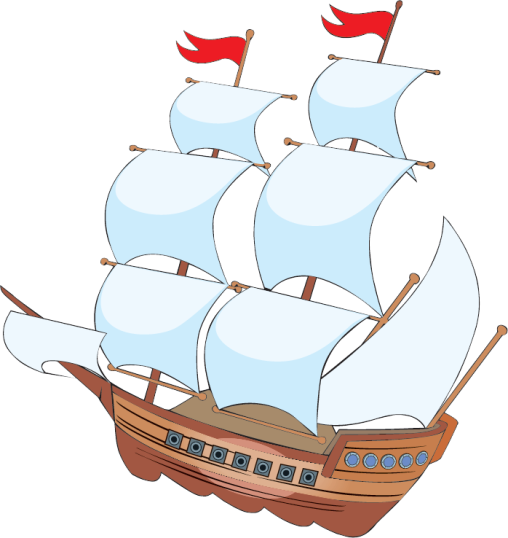 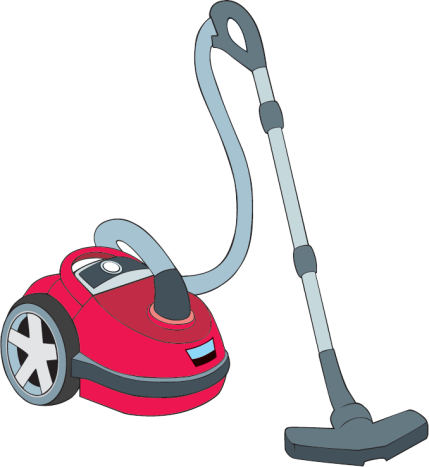 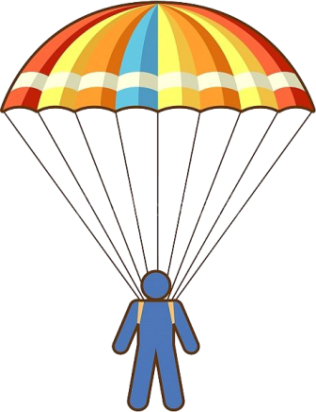 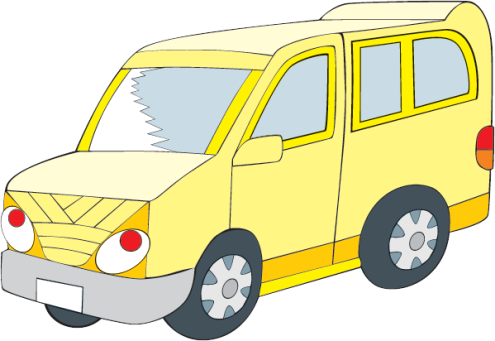 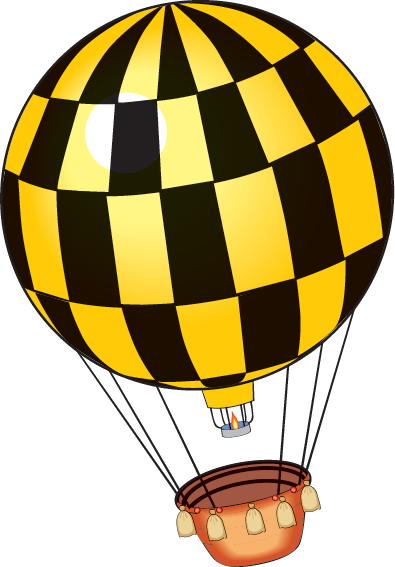 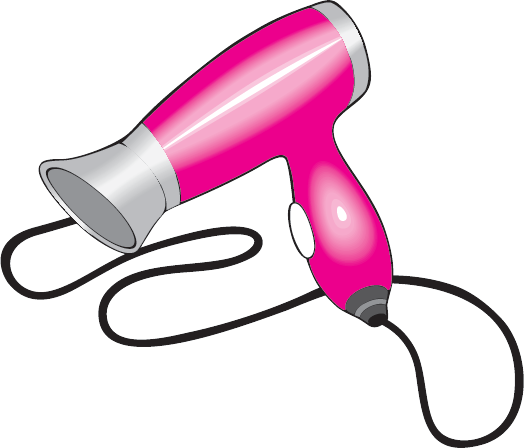 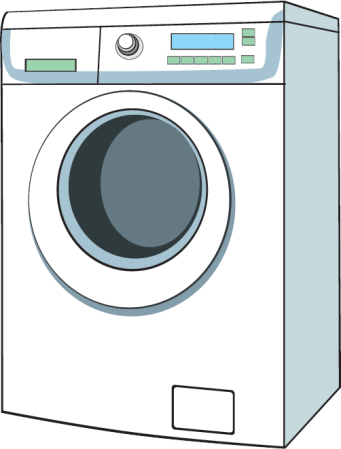 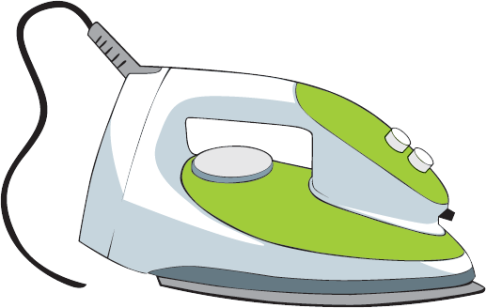 Оберіть предмети, у яких «працює» повітря.
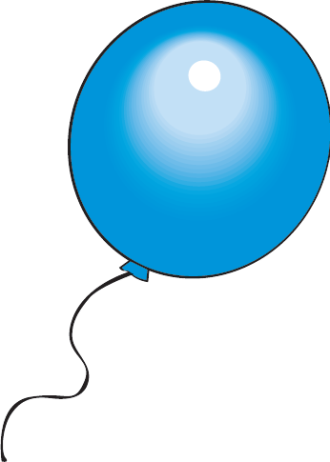 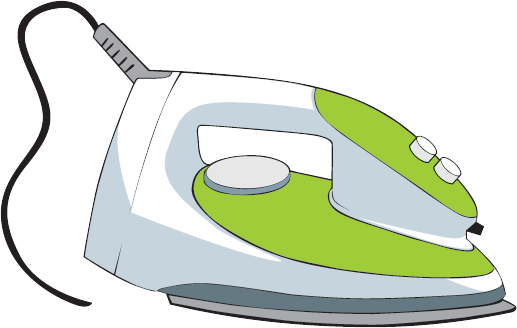 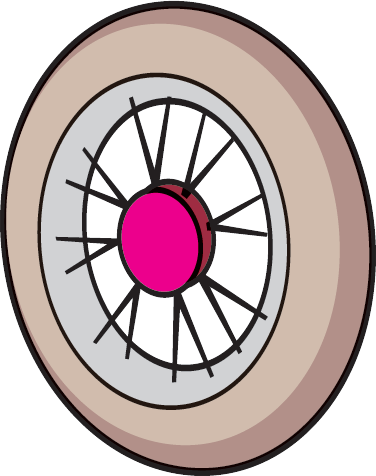 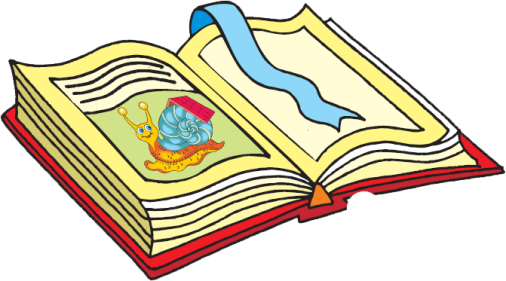 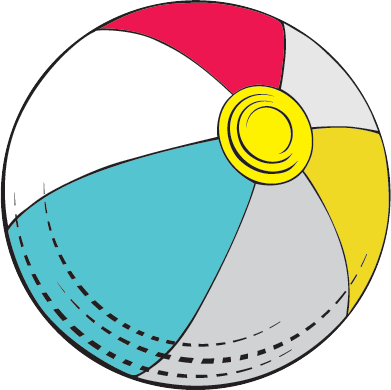 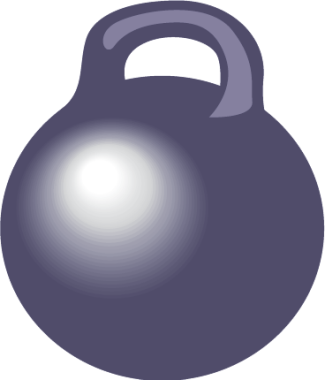 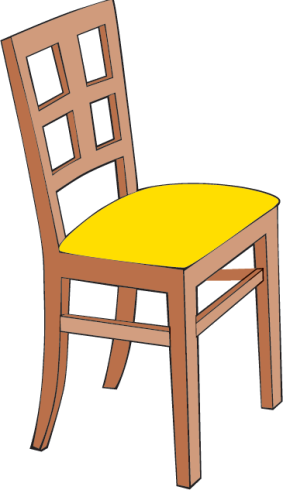 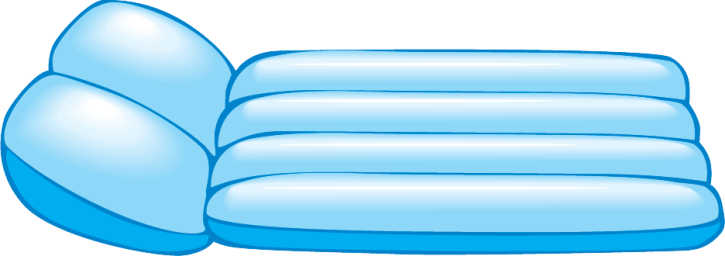 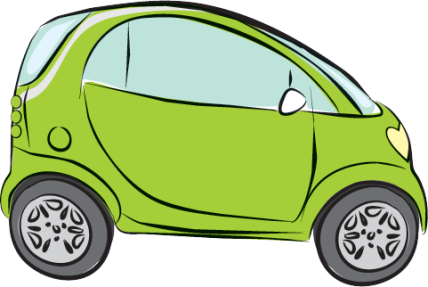 Оберіть предмети, у яких є повітря.